Elevate Your Skills: Navigating the Adult Affidavit CTE Collection
2025 PDE Data Summit
CTE Data Team
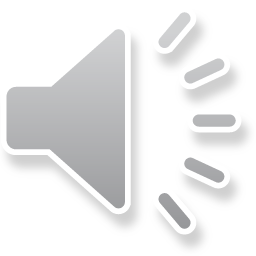 1
4/30/2025
[Speaker Notes: Hello! My name is Stacey McCreary, and I am with the Pennsylvania Department of Education’s Data Quality Office.  Welcome to our session, Elevate Your Skills: Navigating the Adult Affidavit CTE Collection. Please note during this presentation the terms Adult Career and Technical Education, Adult Affidavit Program, the acronym AAP for Adult Affidavit Program and Adult CTE are used interchangeably.]
Agenda
Overview of the PIMS AAP Student Data Collection
PIMS CTE Data Collection Timeline
AAP CTE Students to Report
PIMS Templates/Data Elements
Data Quality Control Reports
Resources
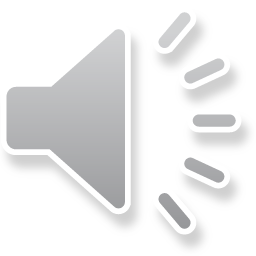 4/30/2025
2
[Speaker Notes: For today’s session, we will have a thorough overview of the CTE Adult Student Data Collection including templates and data elements.  We will review the submission timeline, quality control report and collection resources.]
Submission Timeline
Sandbox Window – Two weeks prior to Collection Window
Collection Window – 6/2/25 to 7/18/25
PIMS Maintenance Window – 7/1/25 to 7/14/25
Follow Up, Review & Editing Window – 7/21/25 to 7/25/25
Correction Window – 7/28/25 to 8/8/25
Accuracy Certification Statement (ACS) Due – 8/29/25
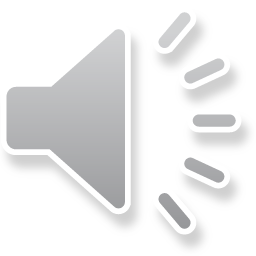 4/30/2025
3
[Speaker Notes: Let’s talk about the submission timeline.  The submission timeline is similar to previous years.  The collection window will open June 2nd through July 18th.  Remember the PIMS Maintenance Window will occur during this submission from July 1 to July 14.  The sandbox will be open two weeks prior to the collection window.

PDE will review the CTE data between July 21st and July 25th.  LEAs are strongly encouraged to unload data prior to July 21st to be included in the review window. We will contact LEAs with data issues.  The correction window will be from July 28th to Aug 8th.

ACS are due August 29th.]
Build Your CTE Reporting Team
Not a one-man show
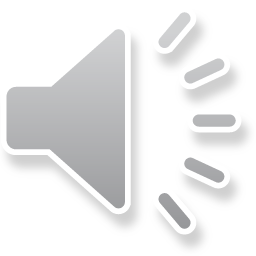 4/30/2025
4
[Speaker Notes: Build your CTE Reporting Team.  You are not a one-man/woman show.  

There are others in your LEA that should be assisting you with CTE Reporting.  You are the person uploading the data, but you need to involve others. 

Look through the data that needs collected.  Identify who in the LEA can assist.  That includes Counselors, CTE Teachers, Program/Curriculum Directors, Admin, and your Business Office.  
Another Tip – Please start early.]
Overview of PIMS AAP CTE
Why is CTE Student data collection in PIMS?
To meet state and federal reporting requirements

Which PIMS Templates must be uploaded to accommodate CTE Reporting?
  Student
  Student Snapshot
  CTE Student Fact
  CTE Student Industry Credential
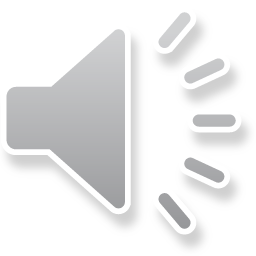 4/30/2025
5
[Speaker Notes: There are 4 templates for the adult CTE collection that must be uploaded.  There are 2 templates in the Student Domain and 2 templates in the CTE Domain.

From the Student Domain, the first is the Student Template which contains one record for each student for each year.  All fields may not be mandatory, but all fields within the templates must be accounted for data to transmit correctly. All PDE data collections require the collection of the Student template.

The second template is the Student Snapshot Template specifically for June 30, 2025.  It is not a true snapshot so to speak because we need it to include, at a minimum, all career and technical education students who were actively served by your CTE approved programs during the 24-25 school year. Many LEAs use their student template to upload as the student snapshot template.  The difference between the two templates is that there is a snapshot date field, Field # 83, where LEAs record the date 2025-06-30 in the snapshot field, but both templates need to be successfully uploaded to fulfill reporting requirements. 
 
From the CTE Domain, the CTE Student Fact and Student Industry Credential templates are where we look for specific career and technical education related data.  CTE student fact is primarily used to isolate in what program the student is enrolled, how the student is performing in that program and the nature of some of the students’ program experiences.  CTE Student Industry Credential is to report all industry certifications that the student earns as a result of the student’s reported program.]
Reporting AAP CTE Students
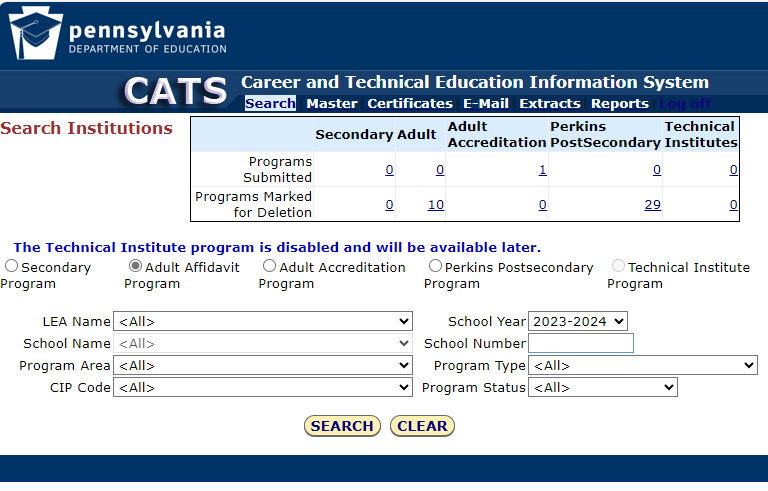 Which CIPs does my LEA Report?
Approved AAP CIPs can be found in CATS V2
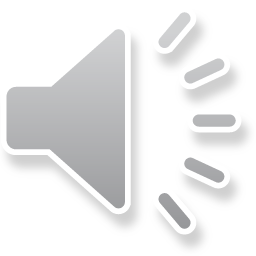 4/30/2025
6
[Speaker Notes: Which CIP does my LEA Report?

Approved AAP CIPs can be found in the CATS V2 system for Adult Affidavit programs and Adult Accreditation Program.]
Reporting AAP CTE Students
Which CIPs does my LEA Report?
Approved AAP CIPs can be found in CATS V2
Based on AUN and School Number
Click on the School Name to see the approved programs
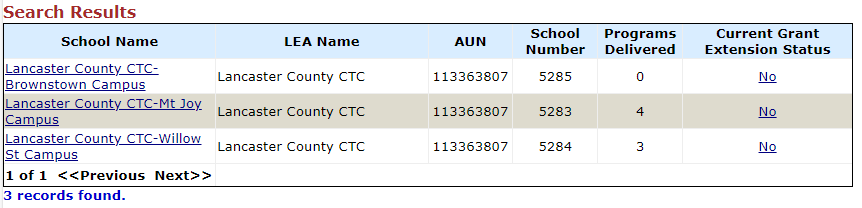 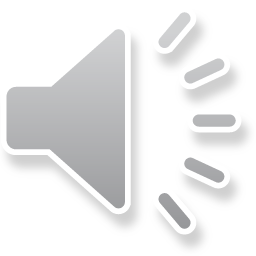 4/30/2025
7
[Speaker Notes: The approved CIPs are based on your AUN and School Number.

LEAs with multiple school locations should be checking each school location to ensure they are using the correct CIP for the particular location during reporting.]
Reporting AAP CTE Students
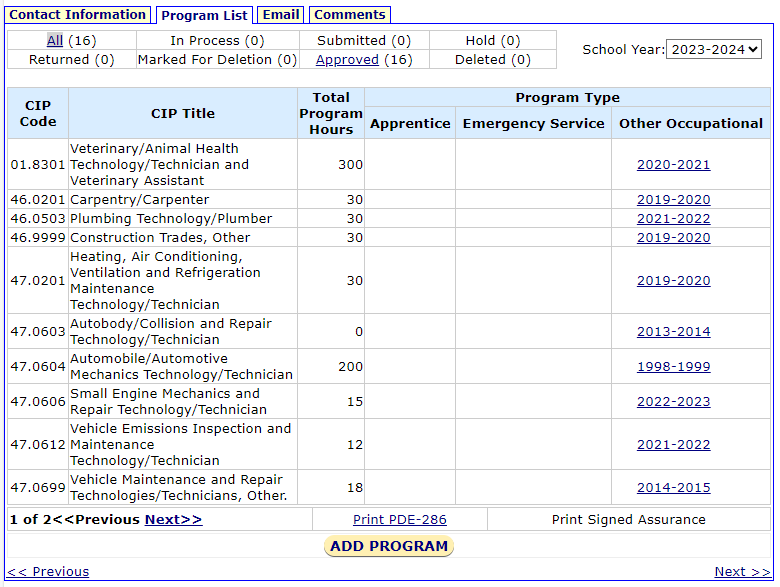 Which CIPs does my LEA Report?
Approved AAP CIPs can be found in CATS V2
Based on AUN and School Number
Select Program List
Select Approved Programs
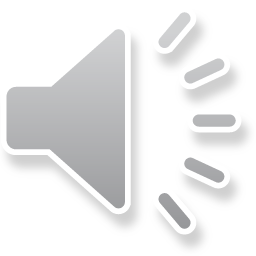 4/30/2025
8
[Speaker Notes: As the graphic demonstrates, make sure you are looking at Approved Programs.  Total program hours are included on the Approved Programs page to assist with hours reporting.]
Reporting AAP CTE Students
Who to Report?
Report students enrolled in Registered AAP CTE programs submitted/approved in the CATS System for the reporting year
These programs include:
Registered Apprenticeship programs for adults involving on-the-job training;
Programs for Adults in voluntary public emergency service; and
Other Occupational programs for Adults to gain new occupational skills or to upgrade their skills
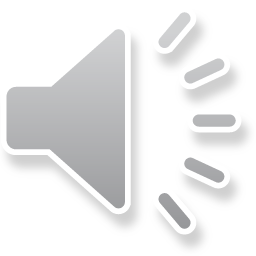 4/30/2025
9
[Speaker Notes: Every year the schools that offer adult affidavit programs must register those programs within CATS, which is the Career and Technical Education Information System for the reporting year.  These Registered Adult Affidavit programs include the registered apprenticeship programs for adults involved in on-the-job training, programs for adults in voluntary public emergency service and other occupational programs for adults to acquire new occupational skills or refresh workforce skills they already possess.
Do not report Secondary students in the Adult submission.  Last year, we had a few secondary students take adult classes at other LEAs.  These students cannot be report.  For example, Nail Technician.  Their LEA did not offer the program as a secondary program.  They went to their CTC and took the adult program.  This is allowed.  You just can’t report them because they are still a secondary student.]
Student/Student Snapshot Template
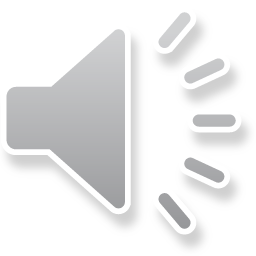 4/30/2025
10
[Speaker Notes: Let’s do a deep dive on the Student/Student Snapshot Template.]
Student Template Fields
Submitting AUN (#1) Key Field – 9-digit AUN
School Number (#2)
School Year Date (#3) Key Field – 2025-06-30
PASecureID (#4) Key Field – 10-digit PASecureID
Grade (#10) – Must be AAP
Birth Date (#14)
Gender (#15)
Race / Ethnicity (#27)
Name & Address (#16, 17, 18, 19, 20, 133, 134, 142, 154)
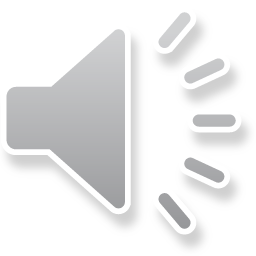 4/30/2025
11
[Speaker Notes: Submitting AUN, field 1,  is the 9-digit AUN or Administrative Unit Number assigned to your LEA by PDE.  
 
School Number, field 2, would be the PDE-assigned code used to identify your specific school location.  
 
School year date, field 3, will have a default value of 2025-06-30.  
 
PASecureID, Field 4, is the unique 10-digit PASecureID that every student has.  Adult students must have a PASecureID. 
 
Grade, Field 10, would be a 3-digit code to identify the student’s grade level. Adult Affidavit Program Students are recorded as AAP in this field.  
 
Birth Date of the student, field 14, would be entered in the same way as field 3, 4-digit year, 2-digit month and 2-digit day.
  
Gender of student, field 15, would have 1 of 2 valid values – M or F. 
 
Race / Ethnicity, Field 27, the valid values are listed in the Sample/Valid Values Column.   There are 7 selections.  If a student identifies him or herself as Hispanic, use Value 4.  Use remaining 6 codes as appropriate for non-Hispanic students. More information about race/ethnicity can be found in the PIMS Manual Volume 1 page 14.
 
The name and address fields constitute 9 fields in the Student Template.  These numbers are listed on the slide.  They are self-explanatory.
 
It is very important and necessary to have the name and address information submitted in PIMS.  We need it for the annual CTE Adult Student follow-up survey communication effort to capture placement information for federally-required Perkins Performance Indicators.]
Student Template Fields
District of Residence AUN (#117) – AAP code as 999999999
Funding District AUN (#189) - AUN of the school district where the CTE AAP education entity (high school, IU or CTC) is geographically located. This must be a school district AUN.
CTE Indicator (#190) – 
School District – AAP should leave blank
CTC – AAP code as N
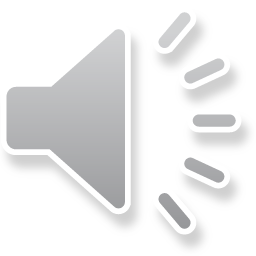 4/30/2025
12
[Speaker Notes: Field #117, District of Residence AUN, should be coded as 9 9’s for all Adult students.

Field #189, Funding District AUN, should be coded with the AUN of the school district where the CTE AAP education entity (high school, IU or CTC) is geographically located.  Note this must be a school district AUN.

Field #190, CTE Indicator, is for Secondary students only.  However, for Adult students – If you are school district, leave this field blank for AAP students.  If you are a CTC, code as N for AAP students.]
Special Population Identification
Special Education (#38) – AAP should code as N
EL Status (#41) – AAP should code as 01 or 99 only
504 Plan (#70) – AAP should code as N
Economic Disadvantaged Status Code (#88) – Y or N
Code AAP Pell grant students as Economically Disadvantaged
Student is a Single Parent (#120) – Y or N
Out of Workforce Individual (#166) – Y or N
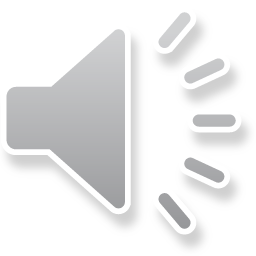 4/30/2025
13
[Speaker Notes: This slides shows which fields in the Student Template relates to federally mandated Perkins Special Population Sub-Group Identification.  There are ten fields. These fields are required and your LEA should be collecting this information at enrollment.  
 
Special Education, field 38, is only for secondary programs. Please code Adults students as N.

EL Status, Field # 41, English Learner Status.  For Adult Students, it is the “01” code that we use to identify the students for the CTE EL subgroup statistics needed for Perkins reporting.  Students coded with the “01” are considered “current EL students.”   Please note under Business Rules that ADULT CTE students would be coded as “01” if the ADULT CTE student has limited ability in English language, native language is other than English or lives in a household where English is not the primary language.  Otherwise, code ADULT CTE students as “99” never EL.  
 
504 Plan, field 70, is only for secondary programs. Please code Adults students as N. 

Economic Disadvantaged Status Code, field 88, the valid values are Y and N.  Please note the business rules for further instructions. To calculate statistics for the “economically disadvantaged” sub-group for Perkins we zero in on the students coded as “Yes”.   You may use the most reliable data available for this data element. Other suggested data sources are listed in the data element definition.  ADULT CTE students in receipt of a Pell grant, or comparable state need-based financial assistance, this field should be populated with “Y”.
 
Student is a Single Parent, Field # 120, use this field to identify students who are single parents according to the definition provided OR unmarried or legally separated female students who are pregnant.  The valid value is Y or N.
 
Out of Workforce Individual (Displaced Homemaker), Field # 166.  This field is primarily more applicable for use within the adult CTE collection. Please note the business rules for further instructions. The valid value is Y or N.]
Special Population Identification
Homeless Student (#111) – Y or N
Migrant Student (#112) – Y or N
Military Family (#207) – Y or N
Foster Student (#209) – Y or N
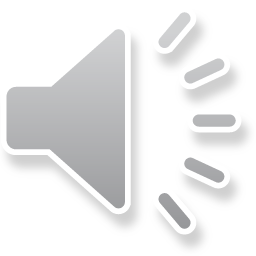 4/30/2025
14
[Speaker Notes: Homeless Student, Field #111. This field is used to identify Homeless individuals described in section 725 of the McKinney-Vento Homeless Assistance Act (42 U.S.C. 11434a) Section 725 of the McKinney-Vento Act, as amended by the ESSA. Please note the business rules for further instructions. This field must not be blank. The valid value is Y or N.

Migrant Student, Field #112. This fields is used to identify Migrant student is defined as a student who is a migrant worker or whose parent or spouse is a migrant worker. Please note the business rules for further instructions. This field must not be blank. The valid value is Y or N.

Military Family, Field # 207. This is a required field for the student/student snapshot template. Indicate whether the student’s parent/guardian is an active service member of a branch of the United States Armed Forces (Army, Navy, Air Force, Marine Corps, Space Force, and Coast Guard) including full-time National Guard. This field must not be blank. The valid value is Y or N.

Foster Student, Field #209. This fields is used to identify an AAP student who is in or has aged out of Foster Care. This field must not be blank. The valid value is Y or N.

As a reminder, these fields are required as well as part of the Perkins Special Population Sub-Group Identification.]
Non-Essential Field Coding
Food PGM Participation Code (#33) – AAP should code as N
Challenge Type (#34) – AAP should leave blank
Foreign Exchange Student (#73) – AAP should code as N
Gifted (#80) – AAP should code as N
Alternate Student ID (#93) – AAP should use the local student ID number from their system.
Title 1 Part A (#96) – AAP should code as N
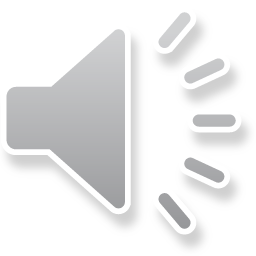 4/30/2025
15
[Speaker Notes: Since Adult and Secondary report students on the Student/ Student Snapshot templates, there are several fields that do not apply to AAP students.  The next two slides review these fields and the correct coding for AAP Students.

Food program participation Code, Field #33 – For AAP students, enter N.

Challenge Type, Field #34 – Since AAP students should be coded N for Special Education, Field #34, should be blank.

Foreign Exchange Student, Field #73 – For AAP students, enter N.

Gifted, Field #80 - For AAP students, enter N.

Alternate Student ID, Field #93 – For AAP students, enter a local student ID from your system.

Title 1 Part A, Field #96 – For AAP students, enter N]
Non-Essential Field Coding
LEA Entry Date (#98) – AAP should use 2024-07-01
School Entry Date (#99) – AAP should use 2024-07-01
State Entry Date (#109) – AAP should use 2024-07-01
Food Program Eligibility (#131) – AAP should code as N
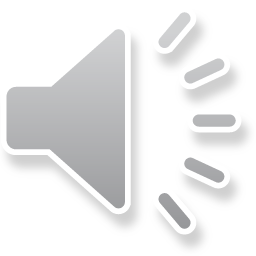 4/30/2025
16
[Speaker Notes: For the next three fields – LEA Entry Date, Field #98, School Entry Date, Field #99, State Entry Date, Field #109 – For AAP students, enter 2024-07-01 

For Field #131, Food Program Eligibility, enter N for AAP students.]
Non-Essential Field Coding
Special Education Referral (#167) – AAP should code as N
PSSA/PASA Assessment (#212) – AAP should code as I
Keystone Winter Assessment (#214) – AAP should code as N
Keystone Spring Assessment (#215) – AAP should code as N
Keystone Summer Assessment (#216) – AAP should code as N
AUN of Enrollment (#217) – AAP should code same as Field #1
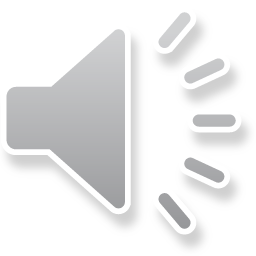 4/30/2025
17
[Speaker Notes: Special Education Field #167 - For AAP students, code as N.

PSSA/PASA Assessment, Field #212 – For AAP students, code as I.

Keystone Winter Assessment, Field #214 - For AAP students, code as N.

Keystone Spring Assessment, Field #215 - For AAP students, code as N.

Keystone Summer Assessment, Field #216 - For AAP students, code as N.

AUN of Enrollment, Field #217 – AAP should code same as Field #1]
Student Snapshot Template
Same fields as Student Template AND
Snapshot Date (#83) – Enter 2025-06-30
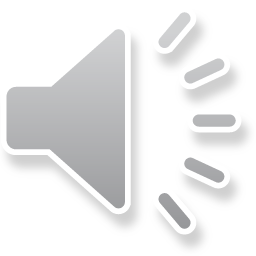 4/30/2025
18
[Speaker Notes: The Student Snapshot Template is specifically for June 30, 2025  and should include all career and technical education students who were actively served by your CTE approved programs during the 24-25 school year. 

The difference between the Student and Student Snapshot Templates is Field #83, the Snapshot date which is 2025-06-30.  Some LEAs use the Student Template, add in the Column 83 and rename as the Student Snapshot.

Both templates are required.
.]
CTE Student Fact Template
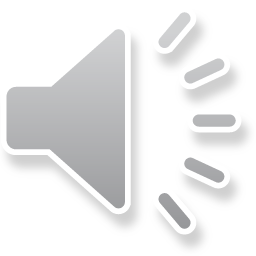 4/30/2025
19
[Speaker Notes: Next let’s look at the two templates that are required for the CTE Domain.  The first – CTE Student Fact Template]
CTE Student Fact
Submitting AUN (#1) – The 9-digit administrative unit number (AUN) of the LEA that owns/holds the CTE-approved, registered adult affidavit program
School Year Date (#2) Key Field – 
Enter 2025-06-30
PASecureID (#3) – Enter 10-digit PASecureID
CIP School Number (#4) – Enter four-digit school code of the school offering the CTE program. Include leading zeroes
Student School Number (#5) – Same as Field #4
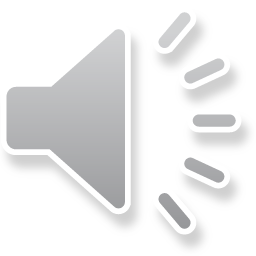 4/30/2025
20
[Speaker Notes: The first three fields in the CTE Student Fact templates have the same names and values as noted in the Student Template.

Submitting AUN, field 1
School Year Date, field 2
PASecureID, field 3.  
CIP School Number, Field 4.  This is the 4-digit code for your LEA’s school that owns the CTE approved registered adult program.   
Student School Number, field 5, must be populated with the same code used in the CIP School Number, field 4.

Again, as a reminder, the CIP location codes and the student location codes we use in the CTE domain templates, need to be and represent the school that actually owns the registered adult-affidavit programs within the CATS program approval system.]
CTE Student Fact
CIP Code (#6) – Enter 6-digit number, no decimal point, identifying the student’s CTE program. Include leading zeroes
Report AAP student CIP code(s) in distinct CTE Student Fact Template entries for each AAP CIP in which the student was actively enrolled during the reporting year within a school.
Adult students can be reported in multiple CIPs during the School Year.
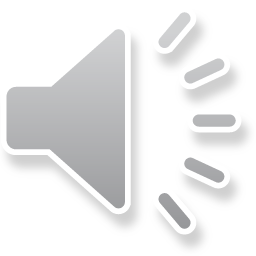 4/30/2025
21
[Speaker Notes: To continue with CTE Student Fact
CIP Code, item number 6, is a federal, 6-digit number that identifies the program (include any leading zeros).  

Unlike the Secondary collection, Adult students can be reported in multiple CIPs for the School Year.  In fact, you should report each CIP the student was actively enrolled in during the year and the hours associated with each CIP.]
CTE Student Fact
Delivery Method Code (#7) – Enter 2-digit code reflecting method of CTE instruction and technical skills development.
The following apply to AAP CTE Students ONLY
80 Adult Affidavit Program
Reporting Date (#8) – Key Field – 
Enter 2025-06-30
Reporting Date Period Level (#9) – Key Field – 
Enter “Year”
CTE Program Completion Plan Code (#11) – Key Field –
Enter “N/A”
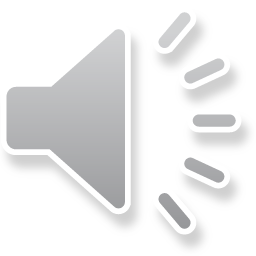 4/30/2025
22
[Speaker Notes: Delivery Method Code, item # 7.  The only Delivery Method for Adult students is: 
Adult Affidavit Program (Code 80) 

Reporting date, Field 8, must be populated using a date string in YYYY-MM-DD format (2025-06-30).

Reporting date period level, field # 9 – you populate this as indicated on the slide with the word “Year”.

Field #11 – CTE Program Completion Plan Code - This is a mandatory field within the eScholar template. Therefore, it will be necessary for all LEAs to enter a value of N/A in this field.]
CTE Student Fact
AAP CTE Status Type Code (#10) –
11 Continue AAP CTE at this School – Use for students who did not complete the student’s reported AAP during the reporting year, however, intend to continue any CTE AAP at the same school in the coming year  
23 Exited CTE Without Completing Reported AAP – Use when students exit or intend to exit CTE AAP at this school either during or at the end of this reporting year without completing the reported AAP program
41 Completed CTE AAP – Use for CTE AAP student who has (1) completed the AAP sequence of instruction to fulfill the program’s occupational objectives by the end of this school year and (2) received a certificate or other formal award. Do not use this code for adult students enrolled in Young Farmers programs (CIP 01.0301) 
80 Deceased
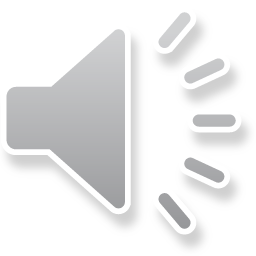 4/30/2025
23
[Speaker Notes: Adult Affidavit Program CTE Status Type Codes - field # 10 in CTE Student Fact.

Code 11, “continue AAP CTE at this school” - use for students who did not complete the student’s reported ADULT CTE Program during the reporting year; however, intend to continue any ADULT CTE at the same school in the coming year.

Code 23, exited CTE without completing reported AAP – Use when students exit or intend to exit ADULT CTE at this school either during or at the end of this reporting year without completing the reported ADULT CTE program.

Code 41, completed CTE AAP - Use for CTE AAP student who has 1.) completed the AAP sequence of instruction to fulfill the program’s occupational objectives by the end of the school year and 2.) received a certificate or other formal award.  Do not use this code for adult students enrolled in Young Farmer’s Program, CIP 01.0301.  Only use codes 11, 23 or 80 for adults enrolled in Young Farmers Programs, as appropriate.  The nature of the Young Farmers Program is that they are on-going programs similar to a continuing education effort in the agricultural profession with no specific end point, which is why we ask that your schools only populate field 10 with the other status type codes 11, 23 and 80. We will discuss Adult CTE Completer on our next slide.
 
Code 80, deceased, is the same code for ADULT CTE as it is for secondary students]
CTE Student Fact
To be considered an Adult Completer, students must:
Complete sequence of instruction to fulfill the program’s occupational objectives by the end of this reporting school year; AND
Receive a certificate or other formal award
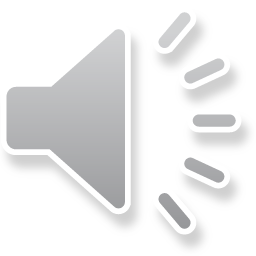 4/30/2025
24
[Speaker Notes: To be considered an Adult Completer, students must:
Complete sequence of instruction to fulfill the program’s occupational objectives by the end of this reporting school year, AND
Receive a certificate or other formal award]
CTE Student Fact
The following apply to secondary students only.  
LEAs must code all AAP students as N.

Registered Apprenticeship Indicator (#12)
Internship Indicator (#13) 				
Cooperative Work Experience (#14)			
Job Exploration Indicator (#15)			
Agriculture Experience Indicator (#16)			
School-Sponsored Enterprise Indicator (#17)		
Work-Based Experience Indicator (#22)
Simulated Work Environment (#33)
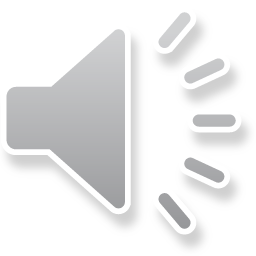 4/30/2025
25
[Speaker Notes: The following fields only apply to secondary students.   For Adult students, please code as N.  You will get a DQE error if you leave blank.
Registered Apprenticeship Indicator (#12)
Internship Indicator (#13) 				
Cooperative Work Experience (#14)			
Job Exploration Indicator (#15)			
Agriculture Experience Indicator (#16)			
School-Sponsored Enterprise Indicator (#17)		
Work-Based Experience Indicator (#22)
Simulated Work Environment (#33]
CTE Student Fact
Number of Programs Hours Successfully Completed (#18)
For AAP CTE Students –
The cumulative total AAP CTE program instructional hours the student successfully completed over the span of the student’s adult education within the reported program CIP
For graded AAP programs, report successfully completed hours based on the student receiving a passing grade. 
Report 0.00 for AAP students that received a failing grade for all program instructional hours received within the reported program CIP
For AAP programs not graded (including Young Farmers programs) report successfully completed program hours based on the student’s active program participation and attendance
Round to nearest hundredth of an hour (e.g., 9999.99)
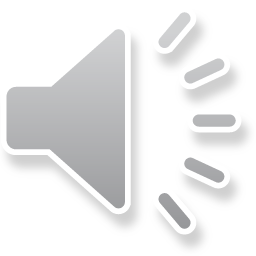 4/30/2025
26
[Speaker Notes: Field # 18, Number of program hours successfully completed for the adult affidavit program area. This is also cumulative hours successfully completed over the span of the student’s adult education with the reported program CIP.  Within the adult environment, some of the programs are graded, others are not.  The guidance for the graded programs is to report the successful completion hours based on a passing grade.  For AAP students, you would report “0.00” for students who received a failing grade for all CTE program technical component instructional hours received within the reported program CIP.  Again, you still report the students themselves, but if they have failed all or some of the technical instructional hours, you exclude those hours of instruction tied to the student’s failing grade from the total hours reported for this field.
For those adult programs that are not graded, including the Young Farmers Programs, you base the statistics solely on the student’s hours completed in active program participation and attendance because there are no grades to calculate.]
CTE Student Fact
Percentage of Program Completed (#19)
For AAP CTE Students –
The cumulative percent of the normally scheduled total CTE program hours the student successfully completed (passed) for the student’s reported program CIP
For ungraded AAP affidavit programs, base percentage on student participation hours (versus instructional hours completed/passed) divided by total hours offered by entire program
Report 1.00 for all AAP students reported in Young Farmers programs (CIP 01.0301)
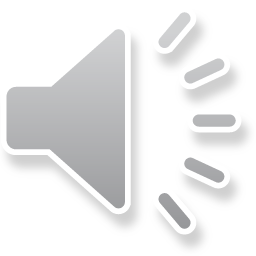 4/30/2025
27
[Speaker Notes: Field # 19, percentage of program completed. Take whatever the total hours successfully completed are in the CTE CIP and divide it by the total number of hours for the entire adult program.  And again, with ungraded you are basing the percentage on student participation hours.  For the Young Farmers Program, report 1.0 for all AAP students]
CTE Student Fact
Cumulative Postsecondary Credits Earned (#20) – Secondary students only
LEAs may code AAP Students as 0.00
Pell Grant Indicator (#26) - 
Report Y if student received Pell grant during reporting year
Note: Code AAP Pell grant students as Economically Disadvantaged
Report N if student did not receive Pell grant during reporting year
Task List Completion Indicator (#28) - 
Report N/A for all AAP students
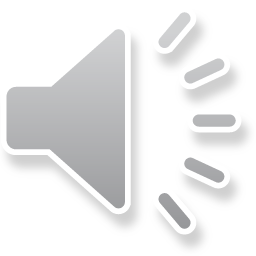 4/30/2025
28
[Speaker Notes: Field 20, cumulative postsecondary credits earned. This field is for secondary students only. For APP students, please enter 0.00

The next field, Field # 26, Pell Grant Indicator, only applies to ADULT CTE students. You should populate this field with a “Y” or “N” for ADULT CTE students.  This demonstrates if the adult student did or did not receive a Pell need-based grant during the academic year.  Again, we’ll crosscheck Field #26 and Field #88 Economically Disadvantaged in the student template to ensure that when we see a “yes” response to a Pell Grant, we’ll see yes to Field #88.

Task List Completion Indicator, Field 28.  In not required for AAP students, please report N/A for all AAP students.]
CTE Student Fact
Perkins Concentrator (#30) –
Not reported for AAP students
Code as N
Perkins Participant (# 31) –
Not reported for AAP students
Code as N
Degree Awarded (#35)
Required for CTE Students that fall into one of the valid values
ASSOC 
BACCA
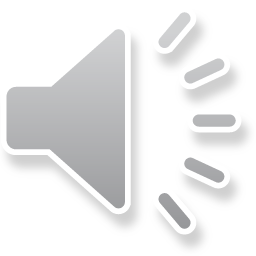 4/30/2025
29
[Speaker Notes: Fields # 30 and #31 Perkins Concentrator and Participant are not collected for Adult students.  Please report both fields as N.


Degree Awarded, Field #35 - Report CTE student if they have been awarded an Associate degree or Baccalaureate degree during the reporting year. 	 This is required for CTE students that fall into one of the situations described in the valid value list.  For Associates Degree, you would report ASSOC.  For Baccalaureate degree, you would report BACCA.  Otherwise, this field can be left blank if the student does not fall into one of these situations.]
CTE Student Fact
The following apply to AAP CTE students ONLY –
Pre-Apprenticeship (#34)			APP or PRE

APP = Student received a Certificate of Completion of an Apprenticeship in the reporting year
PRE = Student participated in a pre-apprenticeship program

Verify with Admin that the program has a RAPIDS Number from PA Department of Labor and Industry
Leave the field Blank if the student does not meet either situation
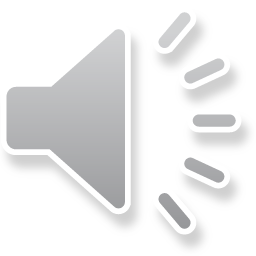 4/30/2025
30
[Speaker Notes: For Field #34, the valid values are APP and PRE.

APP indicates the adult student completed and received a certificate of completion for an apprenticeship program in the reporting year.

PRE indicates the adult student participated in a pre-apprenticeship program.  PRE is more for secondary students but there are situations where adult students would fit the PRE category.

If the student does not meet either category requirement, then leave the field blank.

Please note – The Pennsylvania Department of Labor and Industry Apprenticeship Training Office requires standards through a written agreement with a registered apprenticeship sponsor.  Some programs may have a RAPIDS ID number.]
CTE Student Fact
Adult Cumulative Credit Equivalency (#36) –
For AAP students only
Using the Credit/Clock Hour Conversion, calculate the credit equivalency for each AAP student eligible for federal financial aid
Only for Adult students enrolled in Accredited CTC/IUs
For example -  Accredited through Commission on Education, Middle States Commission on Higher Education, and National League of Nursing
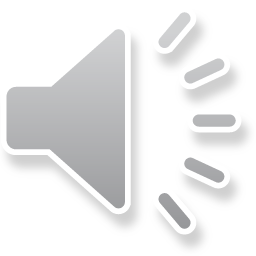 4/30/2025
31
[Speaker Notes: Field 36 is specific to Adult students participating in CTE programs as Accredited CTC/IUs. Using the Credit/Clock Hours conversion, calculate the credit equivalency for each adult student eligible for federal financial aid.

Note Accredited CTC/IUs will have their CTE programs accredited through organizations like Commission on Education, Middle States Commission on Higher Education, and National League of Nursing.

Please verify with your Admin/Business Office which programs and which students should be reported in this field.  For additional assistance, please reach out the RA CTE account I will share at the end of this presentation.]
CTE Student Fact
Adult Cumulative Credit Equivalency (#36) –
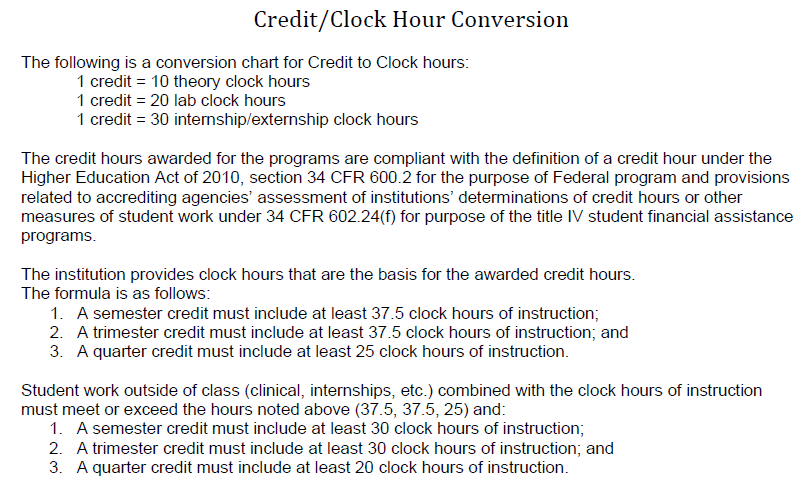 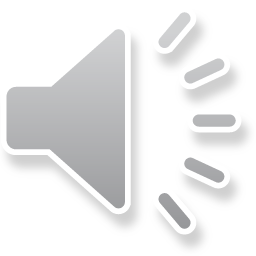 4/30/2025
32
[Speaker Notes: For Field 36 – Adult Cumulative Credit Equivalency – this graphic shows the Credit/Clock Hour Conversion.

 Credit/Clock Hour Conversion 
The following is a conversion chart for Credit to Clock hours: 
1 credit = 10 theory clock hours 
1 credit = 20 lab clock hours 
1 credit = 30 internship/externship clock hours 
The credit hours awarded for the programs are compliant with the definition of a credit hour under the Higher Education Act of 2010, section 34 CFR 600.2 for the purpose of Federal program and provisions related to accrediting agencies’ assessment of institutions’ determinations of credit hours or other measures of student work under 34 CFR 602.24(f) for purpose of the title IV student financial assistance programs. 
The institution provides clock hours that are the basis for the awarded credit hours. 
The formula is as follows: 
1.A semester credit must include at least 37.5 clock hours of instruction;2.A trimester credit must include at least 37.5 clock hours of instruction; and3.A quarter credit must include at least 25 clock hours of instruction.

Student work outside of class (clinical, internships, etc.) combined with the clock hours of instruction must meet or exceed the hours noted above (37.5, 37.5, 25) and: 
1.A semester credit must include at least 30 clock hours of instruction;2.A trimester credit must include at least 30 clock hours of instruction; and3.A quarter credit must include at least 20 clock hours of instruction.]
CTE Industry Credential Template
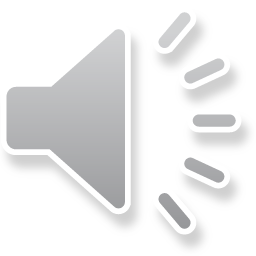 4/30/2025
33
[Speaker Notes: The second template in the CTE is the CTE Industry Credential Template.  LEAs do not need to submit this template if none of their CTE students reported within the CTE Student Fact Template earned certifications.]
Reporting AAP CTE Students
Which Industry Credentials does my LEA Report?
Approved Industry Credentials are listed in PIMS Manual, Volume 2, Appendix Q
Industry Credential must “fit” the CIP
Industry Recognized Credentials for Career and Technical Education Programs | Department of Education | Commonwealth of Pennsylvania

Batch Error - CTE Student Industry Credential Template - CIP Code, Delivery Method Code (80) and Industry Credential Code
Email ra-catsdata@pa.gov
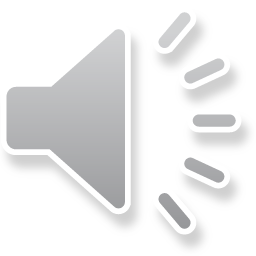 4/30/2025
34
[Speaker Notes: Which credentials does my LEA report?

Your LEA can report any of the approved industry credentials listed in PIMS Manul Volume 2, Appendix Q.

Please note while there is not an approval process for credentials like there is at the secondary level, the Industry Credential must fit the CIP.

If you receive a batch error- CTE Student Industry Credential Template - CIP Code, Delivery Method Code (80) and Industry Credential Code
Please email the RA CATS account so we can discuss the credential further and get approval from BCTE.]
CTE Industry Credential
Submitting AUN (#1) – The 9-digit administrative unit number (AUN) of the LEA that holds the CTE-approved, registered adult affidavit program
School Year Date (#2) – Enter 2025-06-30
PASecureID (#3) – Enter 10-digit PASecureID
Student School Number (#4) – 4-digit school code (same 4-digit school code used in Field #4 in the CTE Student Fact Template)
CIP Code (#5) – 6-digit number (same as 6-digit CIP Code entered in Field #6 in CTE Student Fact Template)
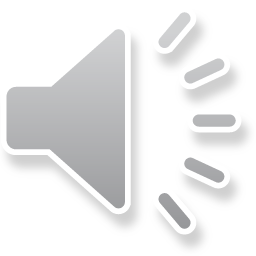 4/30/2025
35
[Speaker Notes: The first 4 data elements are identical to the ones in the CTE Student Fact template and would be populated in the same way.  
They are Submitting AUN, School year Date, PASecureID and Student School Number.  
For the 5th field, CIP Code, use the same 6-digit number here as you did in Field 6 of the Student Fact template.  Please remember to include any leading zeros in the 6-digit number.]
CTE Industry Credential
Delivery Method Code (#6) –
The following apply to AAP CTE students ONLY
80 Adult Affidavit Program
Industry Credential Code (#7) – 4-digit code identifying the industry certification and the industry certification provider. See Appendix Q of PIMS User Manual Volume 2
Credential Earned Date (#8) – Enter 2025-06-30
Credential Earned Period Level (#9) – Enter “Year”
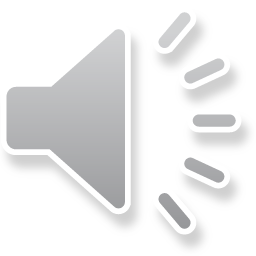 4/30/2025
36
[Speaker Notes: Field 6 of the Student Credential template (Delivery Method Code) is identical to field 7 in the CTE Student Fact template and should carry the same delivery method code that was used for the student in the CTE Student Fact template.  

Adult Affidavit Program - Code 80 is the code that all Adult Affidavit Programs should use.  

Field 7, the Industry Credential Code would be found in Appendix Q which is one of the handouts for this webinar.  This code indicates the provider name and also the industry credential name of the credential or industry certification earned by the student during the reporting year.  

Field 8, Industry Credential Earned Date will be the default date of 2025-06-30, the last date of a standard school year.  

Field 9, Credential Earned Period Level would be populated with the word “Year”.]
PIMS Reports V2
Verification
CTE 

Production
CTE > Adult > Student Level – QC and Verification
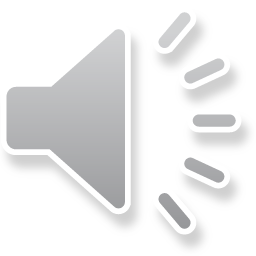 4/30/2025
37
[Speaker Notes: For those unfamiliar with PIMS Reports V2, this application is used to verify the data that was submitted through PIMS to ensure it is accurate and complete.
 
 
Verification reports can be found in the CTE Folder in PIMS Reports V2.

Production reports can be found the CTE Folder, Adult Folder, Student Level – QC and Verification Folder in PIMS Reports V2.]
Verifying PIMS Data
Not a one-man show; Build a Team
LEA CTE data coordinators must:
Review CTE data quality reports to identify errors
Work with Data Owners to make corrections, when needed
Deliver PIMS CTE Accuracy Certification Statement (ACS) and Aggregate CTE Report to chief school administrator for approval and signature
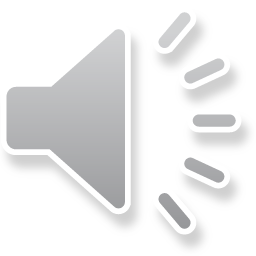 4/30/2025
38
[Speaker Notes: Verifying PIMS CTE Data – As a reminder, collecting and reporting CTE data is not a one-man show, and neither is verifying your CTE Data.  Remember Build a Team. 
 
LEA CTE data team must review CTE data quality reports to identify errors.
Work with Data Owners to make corrections, when needed
They must generate and deliver the PIMS CTE Accuracy Certification Statement (ACS) and aggregate CTE report to the chief school administrator for approval and signature.]
Verifying PIMS Data
Make sure the final, signed ACS is submitted to PDE via e-mail along with the PIMS CTE ACS Aggregate CTE Report by Aug 29, 2025
PDE cannot begin processing Perkins indicators until all ACSs have been received

NOTE:  Separate ACSs are required for CTE Secondary and AAP students
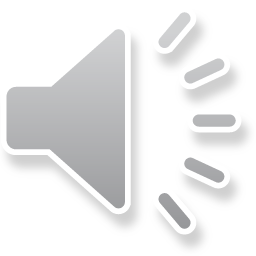 4/30/2025
39
[Speaker Notes: The signed ACS form and its associated summary statistics must be submitted to PDE by August 29, 2025.  PDE cannot begin processing Perkins indicators until all ACSs have been received.  
Should your LEA have both a secondary and adult affidavit program, separate ACSs need to be submitted to PDE.  ACS statements are subject to state and federal audits.]
PIMS Reports V2
How do I verify what data made it into PIMS?

CTE Folder 
CTE Student Fact Template Details
CTE Student Industry Credentials Template Details

Can be run immediately after uploading
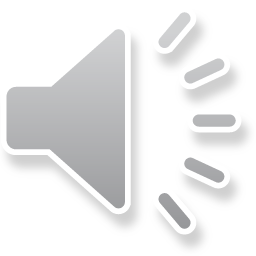 4/30/2025
40
[Speaker Notes: Verification Reports can be run immediately after a successful PIMS Submission and give details about the data that was just uploaded via the PIMS Templates.  
Verification reports for the C4 CTE Submission for both adult and secondary can be found under the CTE Folder.]
PIMS Reports V2
How do I verify my data is accurate?

CTE > Adult > Student Level – QC and Verification
Error Checking
QC Rpt01 - AAP CTE Student IDs Not in June 30 Stud Snapshot
QC Rpt03 - Invalid June 30 Snapshot Data for AAP CTE Students
QC Rpt05 - AAP Invalid Data Element Combinations
QC Rpt06 - Stud IDs from AAP CTE Industry
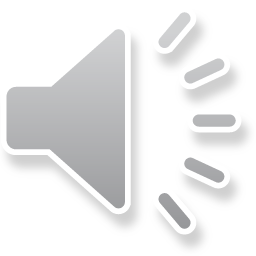 4/30/2025
41
[Speaker Notes: Production Reports can only be run after a PIMS refresh and provide details about the data currently in the PIMS Warehouse.  These reports assist with identifying errors in the data.
Adult production reports for the C4 CTE Submission can be found under the CTE Folder, in the Adult Folder, Student Level – QC and Verification Folder.

Both Verification and Production reports can be run in Excel format to allow for filtering and manipulating the data for detailed review

Report found in the QC and Verification Folder can be broken into two categories – Error Checking and Data Analysis.

We will look at the Error Checking Reports first.  We have heard from the field that some of these reports aren’t needed due to data validation rules.  We are looking at the reports to see what we can remove.  However, it is possible when we approve a data exception that some bad data may get in.  It happens.  You may request a data exception for a particular issue that we approve that allows other data to get in that is incorrect.  That’s why these reports are so important.  Please take a moment to set these reports to run overnight and check them in the morning.


Error Checking
QC Rpt01 - AAP CTE Student IDs Not in June 30 Stud Snapshot

QC Rpt03 - Invalid June 30 Snapshot Data for AAP CTE Students

QC Rpt05 - AAP Invalid Data Element Combinations – This report has multiple tabs and informs LEAs of the following:
AAP CTE students were reported as receiving a Pell Grant but not reported as being economically disadvantaged
Reported CTE status type of 41, completed CTE AAP for the Young Farmers Program
AAP CTE students were reported with a secondary CTE status type
AAP CTE students were reported with zero program hours completed but nonzero percentage completed
AAP CTE students were reported with non-zero program hours completed but zero percentage completed
AAP CTE students were reported with a secondary delivery method code
Status type of 41, Completed CTE AAP, with less than 50 percent of program completed
Completed 100 percent of program without a CTE status type code of 41, Completed CTE AAP

QC Rpt06 - Stud IDs from AAP CTE Industry – This report informs LEAs when AAP CTE students within LEA CTE Student Industry Credential data were not found within LEA June 30 cumulative Student Snapshot.]
PIMS Reports V2
How do I verify my data is accurate?

CTE > Adult > Student Level – QC and Verification
Error Checking
QC Rpt08 - AAP Student CIP-Delivery Method-School Location Template Mismatches Credential Not on Stud Fact and/or June 30 Snapshot
QC Rpt09 - AAP Questionable Data Element Combinations
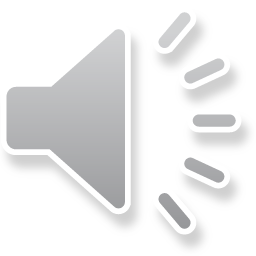 4/30/2025
42
[Speaker Notes: QC Rpt08 - AAP Student CIP-Delivery Method-School Location Template Mismatches Credential Not on Stud Fact and/or June 30 Snapshot – Report used to inform LEAs when AAP CTE student’s Industry Credential "CIP code - delivery method code - student location" combination does not match AAP CTE student's "CIP code - delivery method code - CIP location" combination in CTE Student Fact. AAP CTE student location code, CIP code and delivery method code must be the same in both templates. 

QC Rpt09 - AAP Questionable Data Element Combinations – This report informs LEAs of the following.  Please note there are multiple tabs in this report. If needed, make corrections to either the CTE Student Fact or the June 30 Student Snapshot data.

AAP CTE students were reported with an AAP delivery method and a secondary grade-level
Completed 0.00 percent of CTE program
Birth date indicating AAP CTE student is under 18 years old. As a reminder, Secondary students may not be reported on the Adult CTE Templates.]
PIMS Reports V2
How do I verify my data is accurate?

CTE > Adult > Student Level – QC and Verification
Data Analysis
QC Rpt03A - List of Statistically Countable AAP CTE Students by School and Program
QC Rpt08A - List of Statistically Countable AAP CTE Students that Earned Industry Certifications During the Reporting Year
QC Rpt10 - AAP Low or Zero Enrollments in Programs (School-CIP-Delivery Method Level)
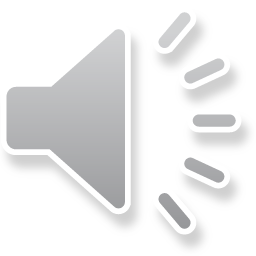 4/30/2025
43
[Speaker Notes: Now let’s look at the Data Analysis QC and Verification reports.  These reports are designed to help you and your data team complete some data analysis on your different programs.  These reports will help you to identify possible missed students and CTE Trends.
QC Rpt03A - List of Statistically Countable AAP CTE Students by School and Program – This Report lists AAP students considered to be statistically countable as AAP CTE enrollees by school and program. An AAP student is statistically counted as an AAP CTE enrollee only when data related specifically to the student's PASecureID is reported on both PIMS CTE Student Fact and the June 30 Student Snapshot templates. Review this list to determine if PIMS student records need to be added, deleted or modified to either CTE Student Fact or the June 30 Student Snapshot templates.

QC Rpt08A - List of Statistically Countable AAP CTE Students that Earned Industry Certifications During the Reporting Year – This report lists AAP CTE students considered to be statistically countable as AAP CTE enrollees that earned industry certifications during the reporting year by school and program. An AAP CTE student is statistically counted as earning an industry certification only when data related specifically to the student's PASecureID is reported on (1) PIMS CTE Student Fact, (2) the June 30 Student Snapshot and (3) CTE Student Industry Credential templates. 

QC Rpt10 - AAP Low or Zero Enrollments in Programs (School-CIP-Delivery Method Level) – This report informs LEAs of AAP CTE programs with low (less than six) or zero enrollments.]
PIMS Reports V2
How do I tell PDE my data is complete?

CTE > Adult > Student Level – QC and Verification
Accuracy Certification Statement
ACS QC RPt16 – AAP Accuracy Certification Statement (ACS)

If you upload additional data or delete data after sending in the AAP ACS, you MUST send in a new AAP ACS!
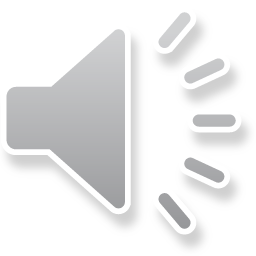 4/30/2025
44
[Speaker Notes: QC Report 16 is your ACS for the Adult Collection.  This is the document that needs to be signed by your LEA Admin and email the RA-ACS account.

If you make changes to the CTE Student Fact or CTE Industry Credential, you must send in a new Adult CTE ACS.]
Resources
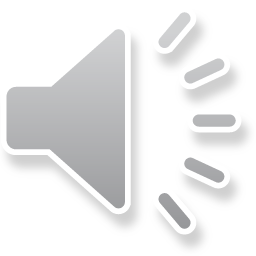 4/30/2025
45
[Speaker Notes: We have CTE Specific Resources available to assist you with your data collection.  Let’s review them now.]
Resources
PIMS Adult and Secondary CTE Student Data
Data and Reporting > PIMS >  Resources and Training >
PIMS Data Set Webinars
PIMS Data Set Guides
Adult and Secondary CTE Training Documents
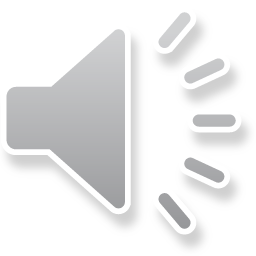 4/30/2025
46
[Speaker Notes: Resources for the CTE Adult Collection can be found by following this link.
Data and Reporting > PIMS >  Resources and Training >
PIMS Data Set Webinars
PIMS Data Set Guides
Adult and Secondary CTE Training Documents]
Contact/Mission
For more information or assistance on the --
Adult CTE Data Collection: 
CTE Data Team at ra-catsdata@pa.gov

Perkins Accountability System Administration Questions: 
Brenda Gomez-Perez, Bureau of Career and Technical Education, brgomezper@pa.gov
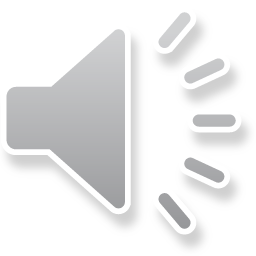 4/30/2025
47
[Speaker Notes: Finally, we provide you with contacts: 
 
CTE Data, Non-Technical Questions:  
CTE Data Team, Data Quality Office, ra-catsdata@pa.gov
 
Perkins Accountability System Administration Questions:  
Brenda Gomez-Perez , Bureau of Career and Technical Education, brgomezper@pa.gov]